Verksamhetsplan 2025
Roslagsbro IF
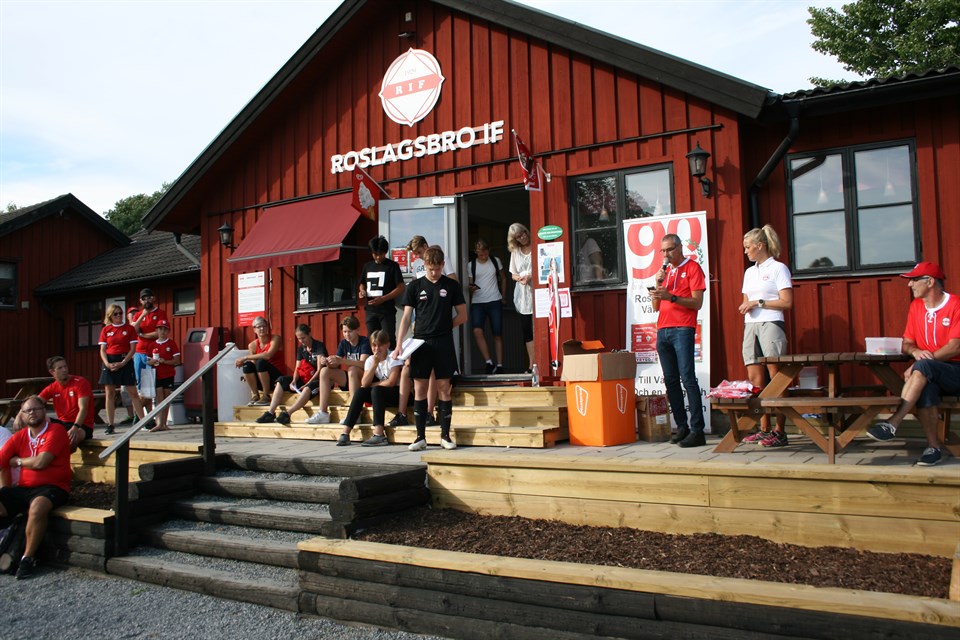 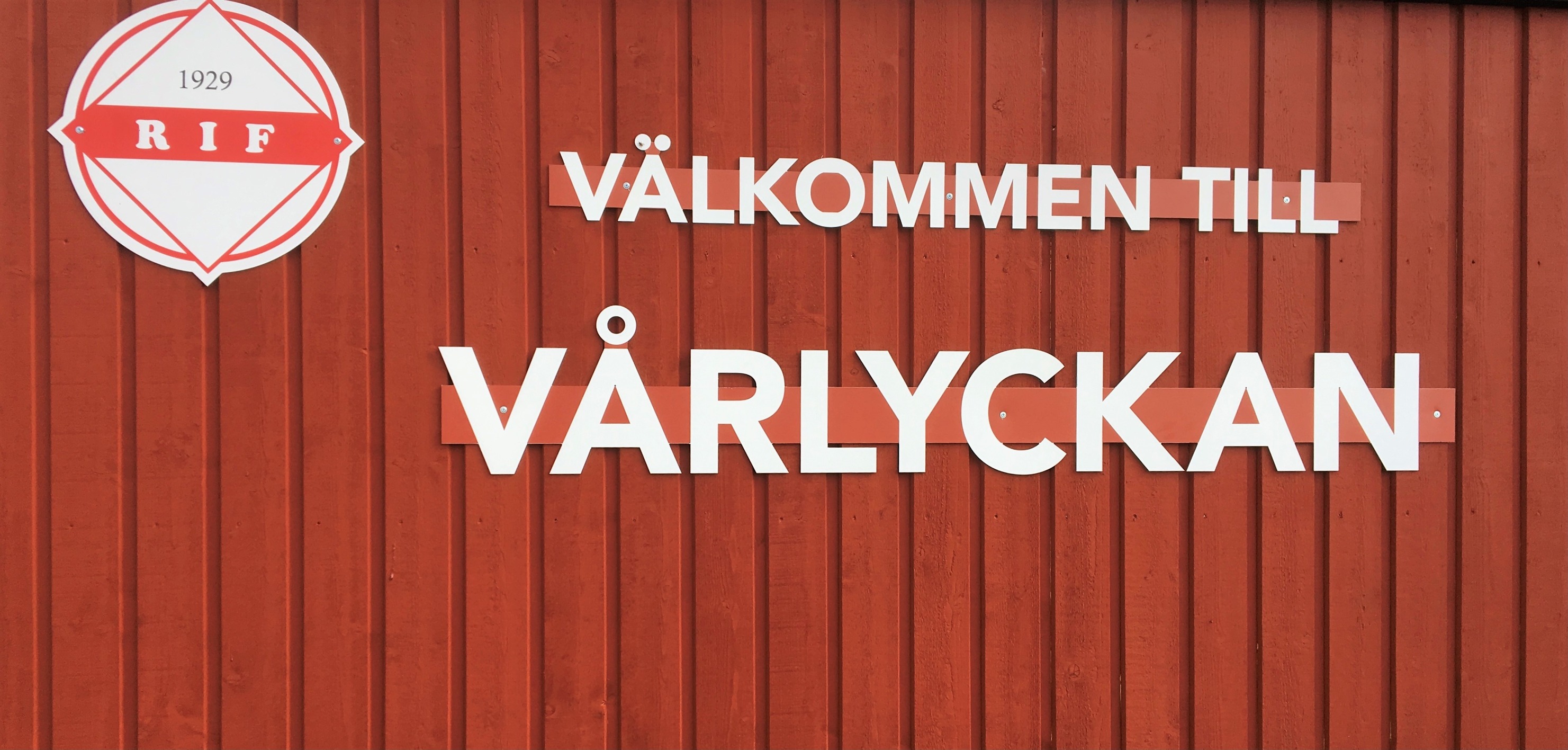 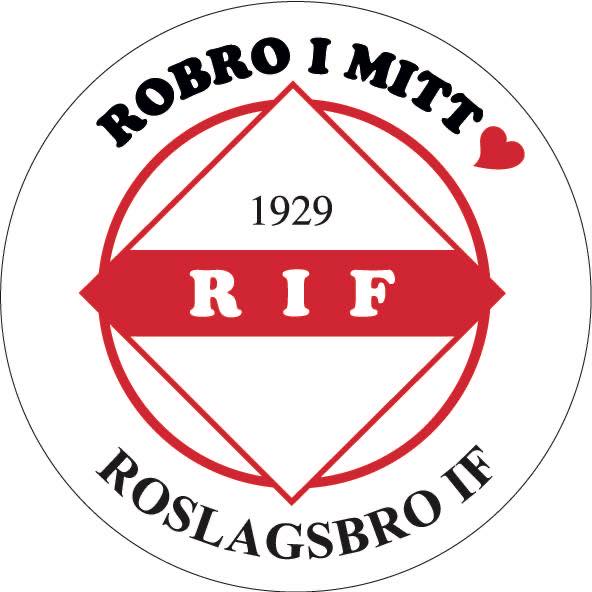 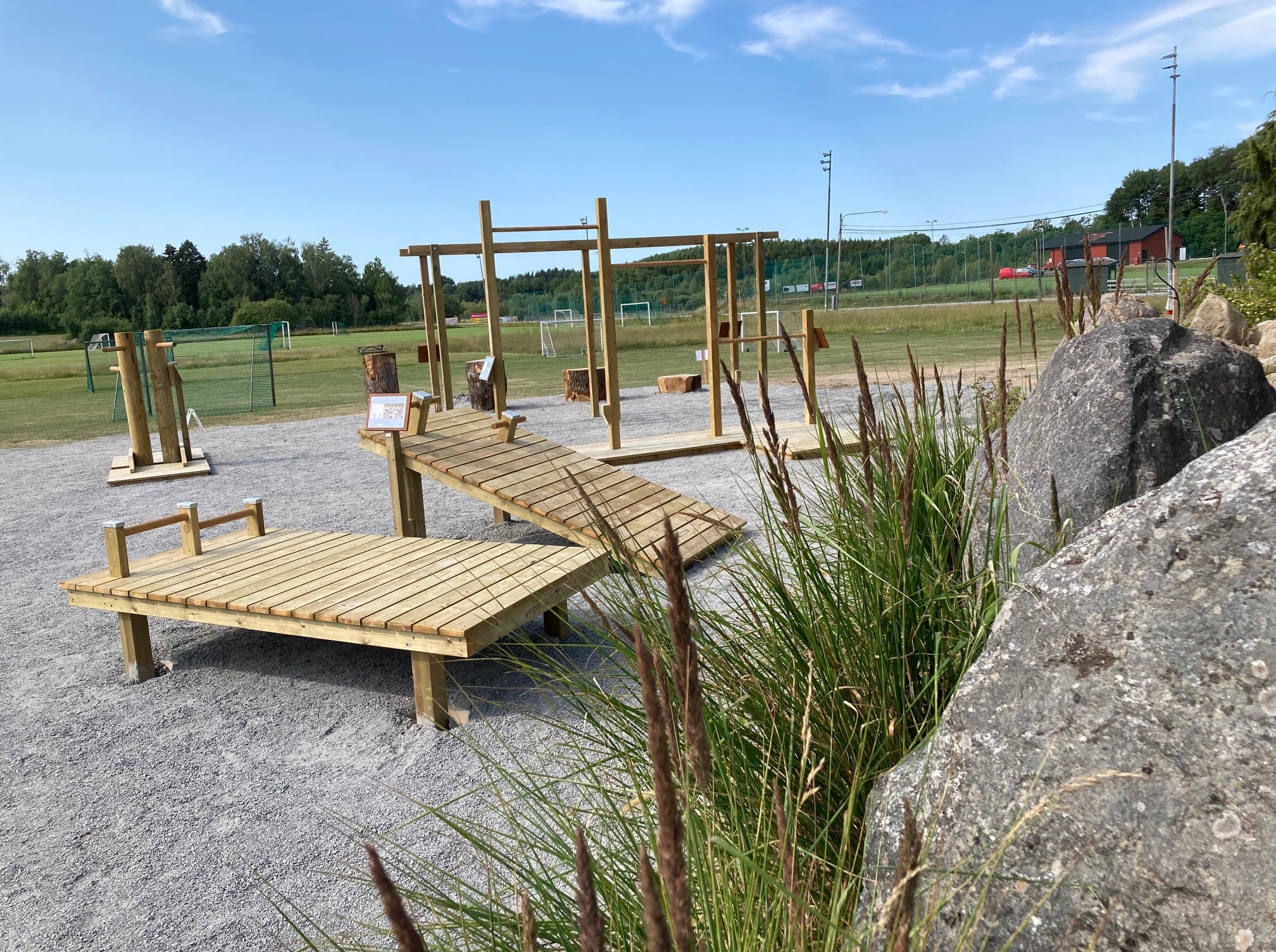 Den stora och välskötta anläggningen Vårlyckan gör Roslagsbro IF unik i sina förutsättningar att bedriva idrottsaktiviteter för alla åldersgrupper barn, unga, mitt i livet och äldre. Genom sektionerna driver Roslagsbro sin verksamhet. Sektionerna ansvarar för verksamheten inom sitt område; Damfotboll, Herrfotboll, Ungdomsfotboll, Robro-Fys, Skidor, Friidrott och Boul. Roslagsbro IF en del av idrottssverige. Roslagsbro IF lyder under Riksidrottsförbundet (RF) och föreningens sektioner verkar under respektive specialidrottsförbund. Under hela den aktiva tiden ska man få stöd av kompetenta tränare och ledare. I det yngre åldrarna ska verksamheten utformas för att alla ska kunna delta och ha kul. I takt med att ungdomar blir äldre ska det även finnas bra förutsättningar för de som vill satsa och få möjlighet att utvecklas i föreningens regi. Det ska vara billigt att delta i våra verksamheter och vi kan ha låga medlemsavgifter genom många frivilliga och ideella insatser. Roslagsbro IF ska vara en drivande kraft för att utveckla hela bygden och stärka samarbeten mellan alla föreningar i Roslagsbro.
Allt är möjligt, 
vi gör det tillsammans!
Vår verksamhetsmodell
Ledarskap 				Anläggning 			Medlemskap
Ideella insatser
Levande bygd
Allt är möjligt, 
Vi gör det tillsammans!
Medlemmens behov av meningsfull idrottsaktivitet
Gemenskap 				Framtidstro			Delaktighet
Långsiktiga mål 2025-2029
Vi är progressiva och nytänkande  
 Vi arbetar för att ha rätt kompetens hos ledare i föreningen   
Vi är föregångare inom föreningslivet och ser möjligheter
Vi är stolta medlemmar  
 vi har stolta medlemmar, ledare och personal som är engagerade, delaktiga  och som utvecklas. 
Vi har en gemenskap som är tolerant och inkluderande 
Vi har låga avgifter för att alla ska ha råd med idrott
En tillgänglig och funktionell anläggning
 Vi ska ha ordning och reda på anläggningen 
Anläggningen är en  samlingspunkt
Anläggningen anpassas utifrån verksamhetens behov. 
Underhåll prioriteras
Välfungerande styrning och ledarskap 

Vi arbetar aktivt med kvalitet och styrning   
Vi har en god samverkan mellan sektionerna
Vi har gemensamma mål 
Vi har en god ekonomi för att möjliggöra utveckling
Bakgrund 
Roslagsbro IF  (RIF) en idrottsföreningen grundad 1929.  RIF har under 2000-talet ökat i medlemsantal och verksamheter. En välkommen utveckling i idrottsverige där den ideella idrotten har stora utmaningar och till viss del ersätts av alternativ där deltagarna betalar med kronor istället för engagemang. 

Robroandan- kulturen som byggsten 
En anledning till den goda utvecklingen kan benämnas Roslagsbro-andan (Robro-andan) en kultur som har byggts upp i föreningen under många år. Kulturen innebär ett stort ideellt deltagande kombinerat med stark gemenskap över sektionsgränserna med den egna anläggningen Vårlyckan som bas. En kultur som utvecklas och förs vidare genom kontinuitet och kvalitet i ledarskapet och en starkt förankrad värdegrund. 

En attraktiv förening öppen förening för alla 
Under hela den aktiva tiden ska man få stöd av välutbildade tränare och ledare. I det yngre åldrarna ska verksamheten utformas för att alla ska kunna delta och ha kul. I takt med att ungdomar blir äldre ska det även finnas bra förutsättningar för de som vill satsa och få möjlighet att utvecklas i föreningens regi. Det ska vara billigt att delta i våra verksamheter och vi kan ha låga medlemsavgifter genom många frivilliga och ideella insatser. Roslagsbro IF ska vara en drivande kraft för att utveckla hela bygden och stärka samarbeten mellan alla föreningar i Roslagsbro. Allt är möjligt och vi gör det tillsammans! 

Syftet med vår verksamhet är att utveckla meningsfull idrottslig sysselsättning för våra medlemmar och samtidigt forma ansvarsfulla samhällsmedborgare som kan föra våra värdegrund vidare 
 
GEMENSKAP FRAMTIDSTRO OCH DELAKTIGHET
Ekonomi
Vår förening är ideell och har inget vinstdrivande syfte men att sköta en stor anläggning innebär ofta kostsamma underhålla. Det är därför viktigt att vi har stabila och kontinuerliga intäkter och en ekonomi i balans. 
Vi vill fortsätta hålla låga medlemsavgifter för att våra verksamheter ska vara  tillgängliga- alla ska ha råd! Med hjälp av frivillig och ideella insatser kan föreningens utgifter hållas nere.  

Roslagsbro IFs verksamhet finansieras genom 
Statliga och kommunala bidrag   samt bidrag från Roslagens sparbanks stiftelse för näringsliv och kultur 
Sponsorintäkter 
Medlemsavgifter 
Uthyrning av lokaler 
Lägerverksamhet 
Lotteri och annan försäljning
Organisation och styrning
Robroandan är hur vi benämner den kultur som omger organisationen. Den står för gemenskap, framtidstro och delaktighet, vår värdegrund. 

All verksamhet finns till för föreningens medlemmar. För den som vill följa föreningens goda värderingar finns en plats för alla. Vi erbjuder delaktighet för den som vill engagera sig och vara med och utveckla föreningen. 
Vi strävar efter kompetenta ledare som en del av och får stöd från välfungerande sektioner. 
Sektionerna i sin tur har sitt stöd hos styrelsen som är ytterst ansvarig för verksamhetens styrning. 
I det dagliga arbetet har kansliet en viktigt roll för helheten och kommunikation mellan det olika lagren i organisationen. 
Styrelsen leder verksamheten och fattar beslut på Styrelsemöten. Styrelsen följer upp sektionernas arbeten genom regelbundna träffar. Sektionerna formar sin verksamhet med stöd av ledarna och medlemmarnas behov av tillgänglig idrott.
KANSLI
Herrsektionen
Damsektionen
Robro-Fys
Ungdomssektionen
Boulesektionen
Friidrottsektionen (vilande from 2025)  och Skidsektionen